OHRANIMO NARAVO
TEHNIŠKI DAN – ČISTILNA AKCIJA
11. maj 2020
Dragi učenci, 
v ponedeljek, 11. maja 2020, boste imeli tehniški dan.Potekal bo v obliki POMLADNE ČISTILNE AKCIJE.
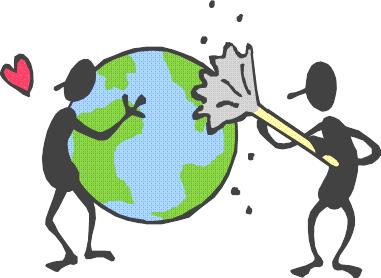 Pomlad je čas za obnovo, čiščenje, za ustvarjanje želja, za cvetenje ...
https://www.dolenjske-toplice.si/objava/183615
Pomladansko čiščenje bo prostor naredilo lepši in tudi vi se boste počutili drugače.
DOMA:
KAJ BOSTE POČELI?
Pospravite svojo sobo.
Pomagajte počistiti stanovanje.
 Pomagate pri urejanju vrta
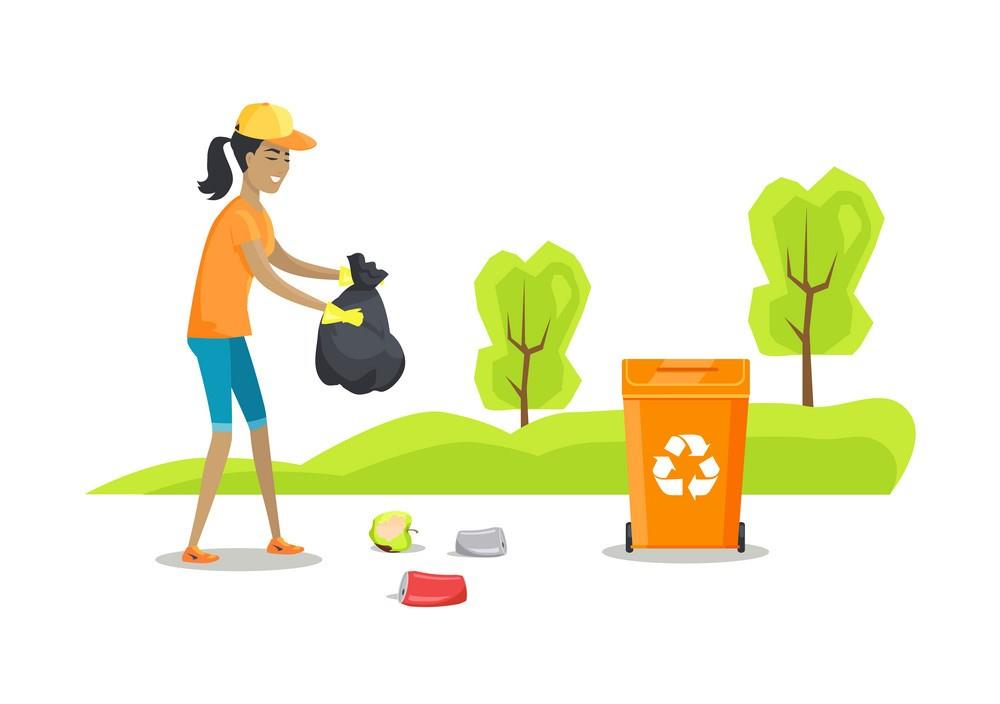 IZVEN DOMA:
Vzamete rokavice in vrečo za smeti.
Odpravite se na krajši sprehod po vaši ulici ali vašem kraju.
Poberete smeti, ki jih najdete na poti.
https://www.luce.si/objava/184848
DOMA:
Pobrišite prah, pajčevino, posesajte.
Očistite okna, pod posteljo. 
Organizirajte omare in police. 
Odnesite smeti (ločujte jih).
Odvrzite, podarite ali prodajte vse, česar niste koristili v zadnjih 6 mesecih. 
Prezračite prostor.
Dekorirajte prostor v spomladanskem duhu.
V vazo postavite sveže cvetje.
NEKAJ NASVETOV
Nered lahko povzroči utrujenost, stres, slabo počutje ...
ZUNAJ:
Poberite smeti okoli hiše.
Pometite okoli hiše. 
Zalijte vrt, rože.
Uredite okolico.
KAJ VSE SEM NAŠLA NA JUTRANJEM SPREHODU S PSOM  NA RAZDALJI 1 KM.
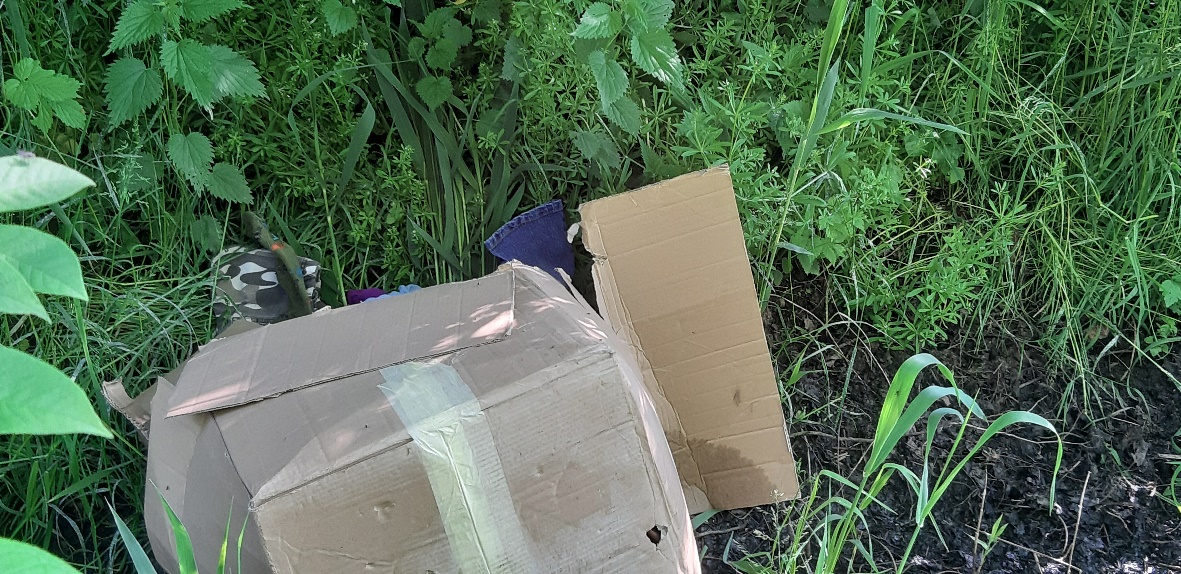 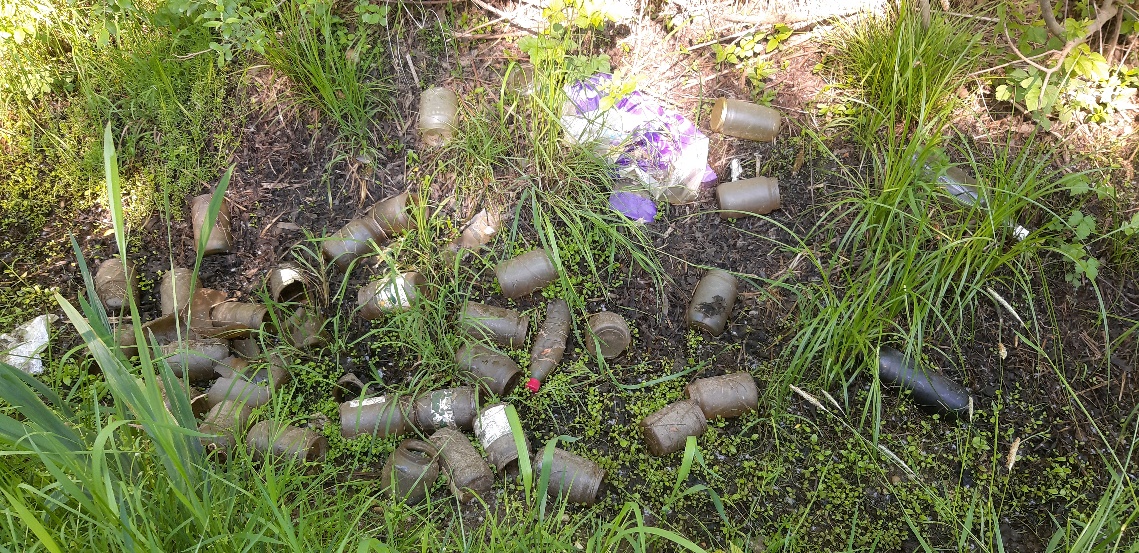 STEKLENICE ZA VLAGANJE.
CELA ŠKATLA OBLAČIL.
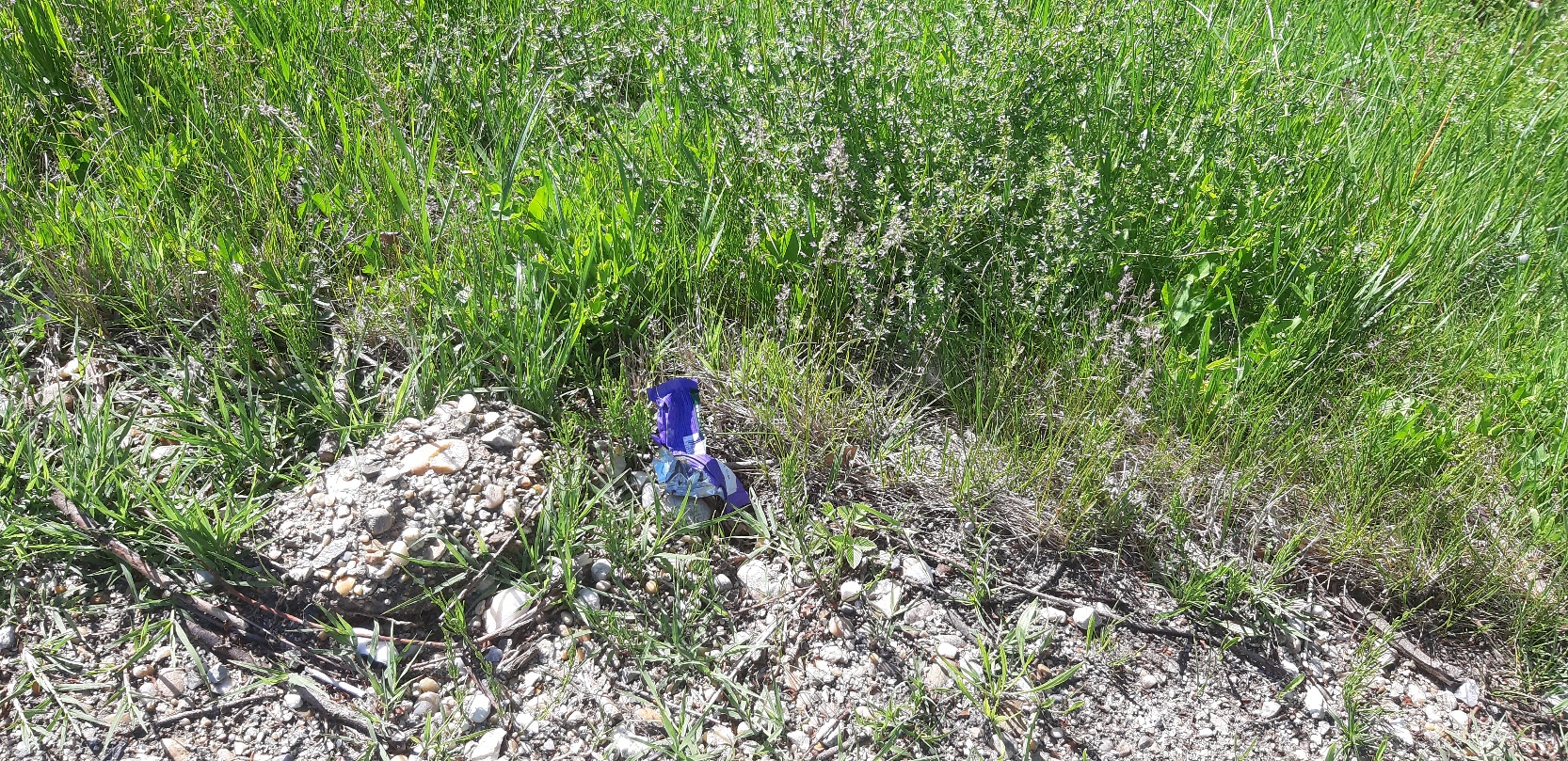 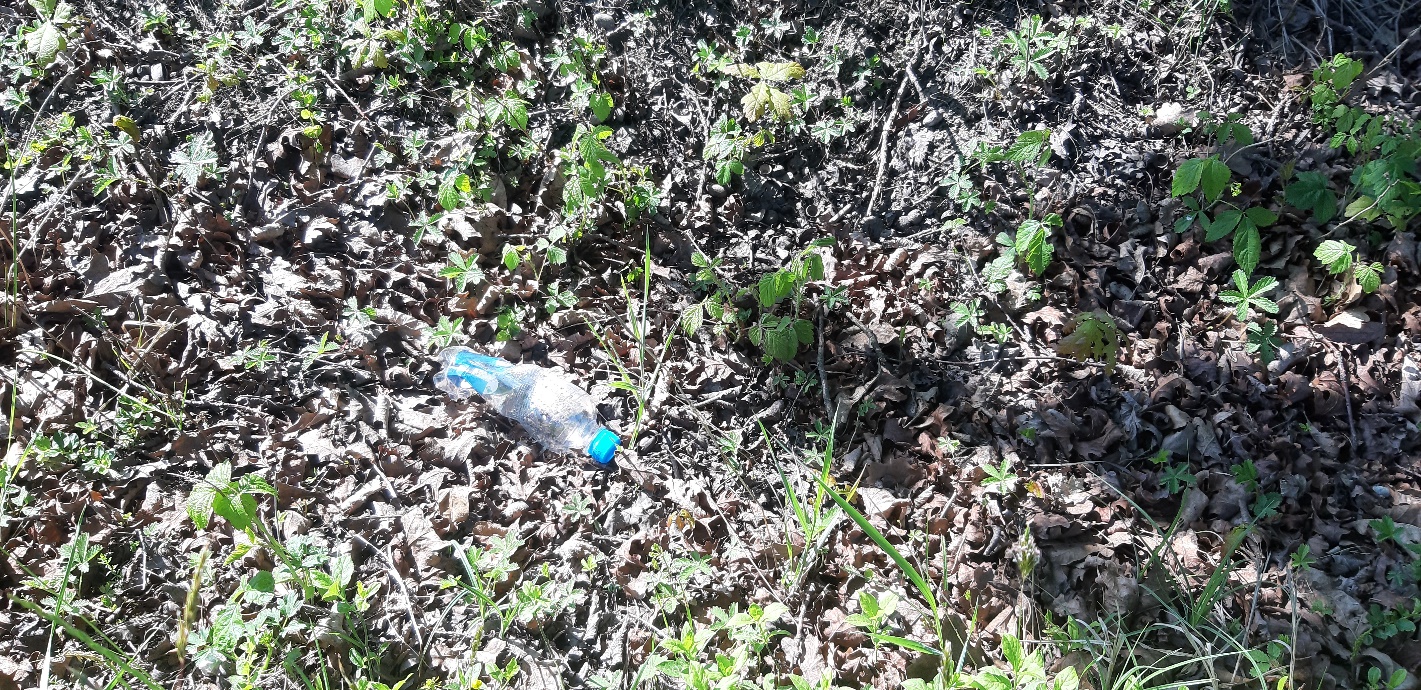 PAPIRČKI OD ČOKOLADIC.
PLASTENKE.
NI POŠTENO, DA NAM NARAVA DAJE TO:
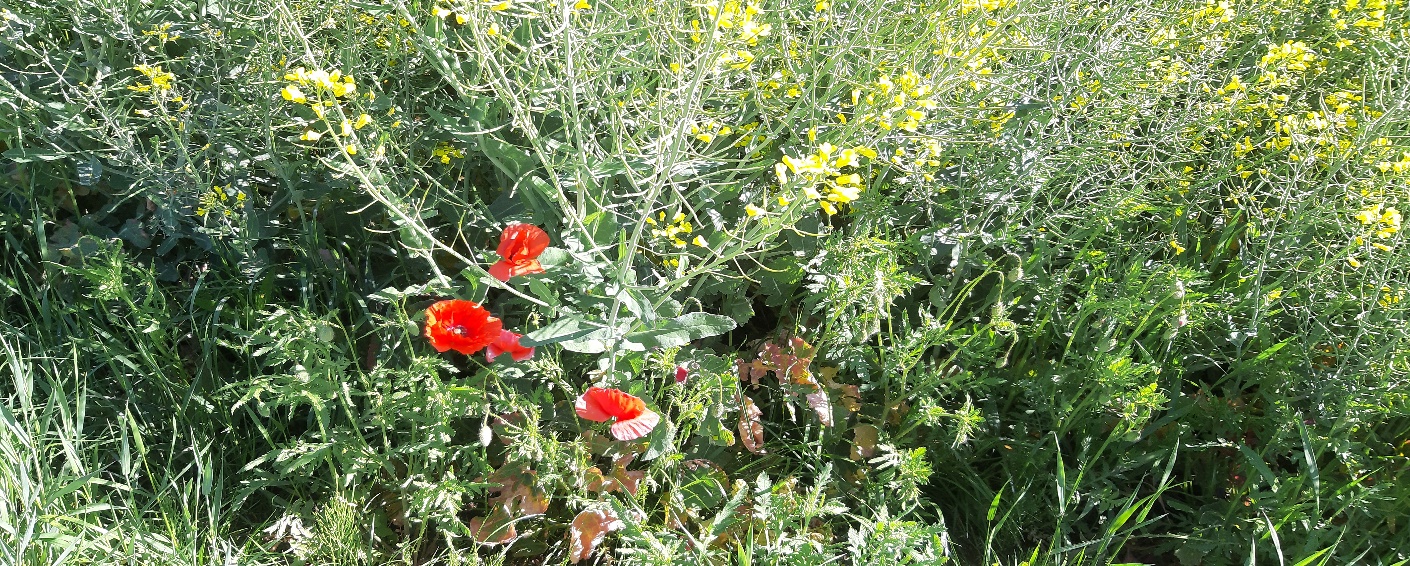 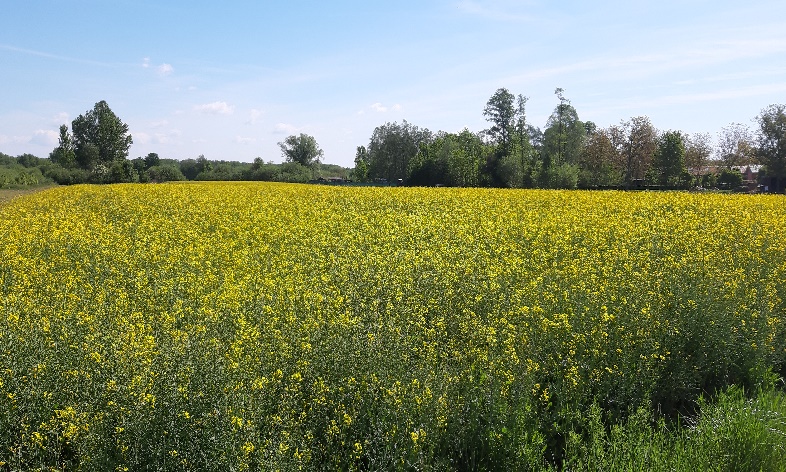 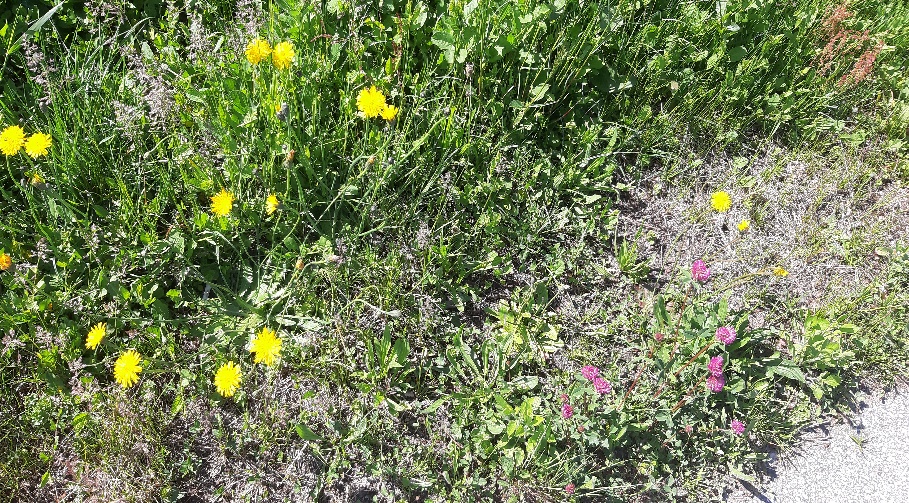 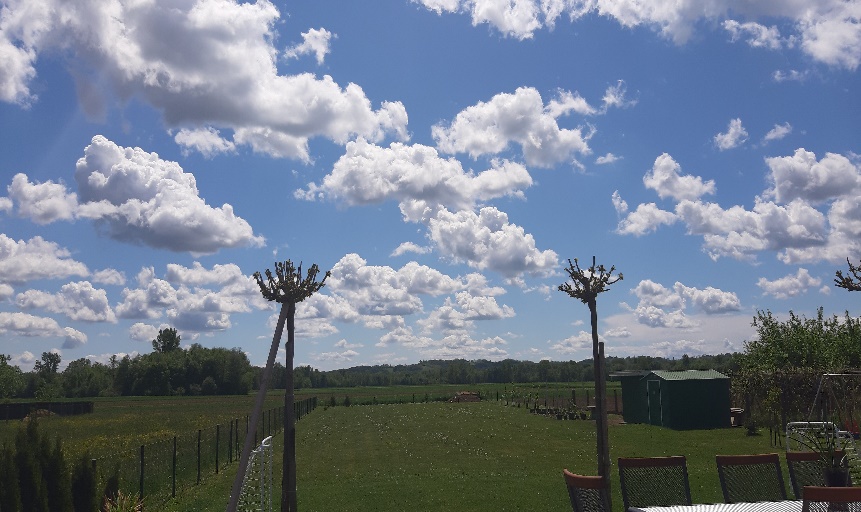 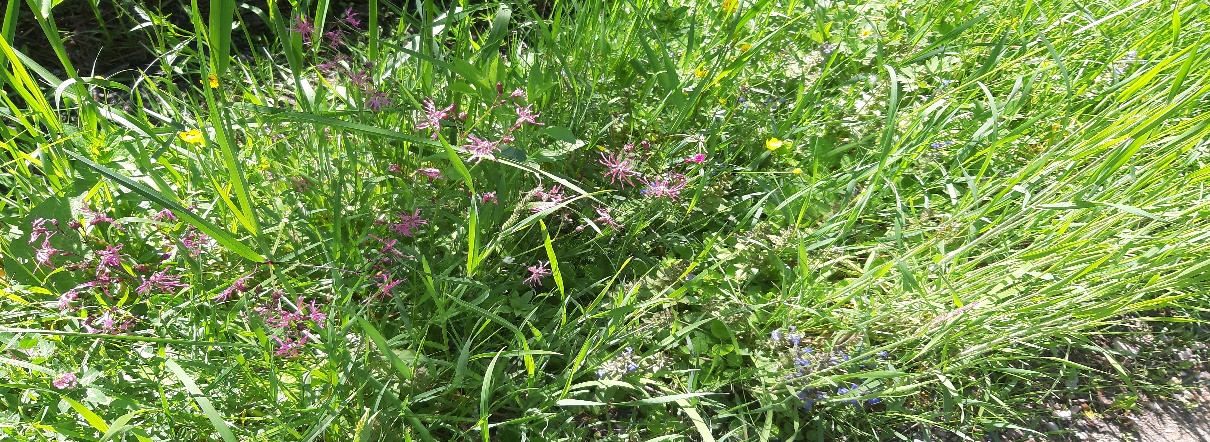 MI PA NJEJ TO:
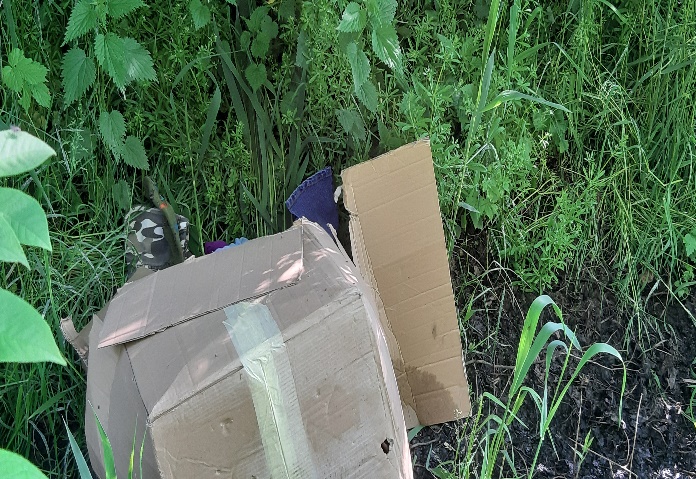 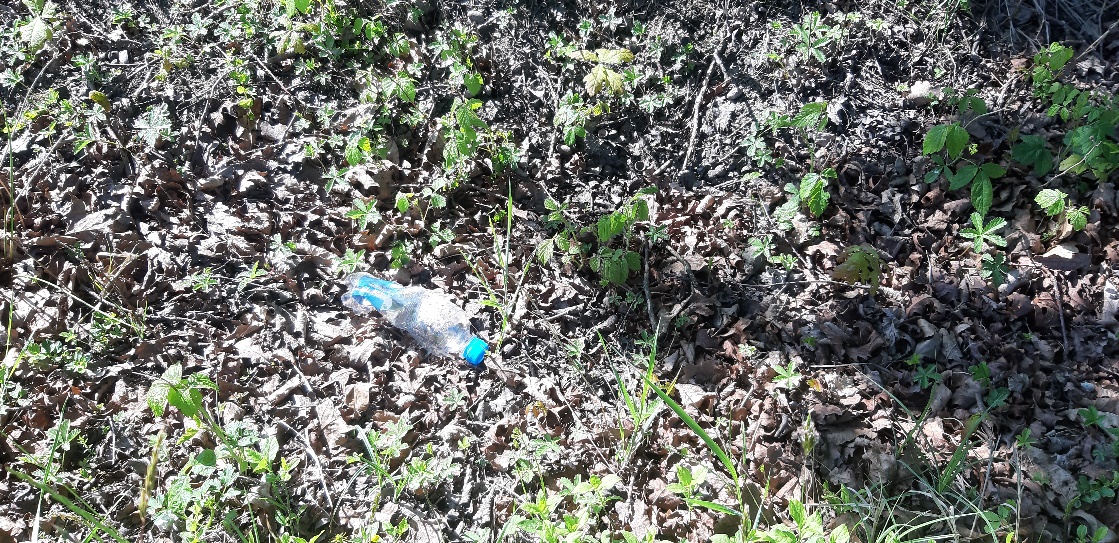 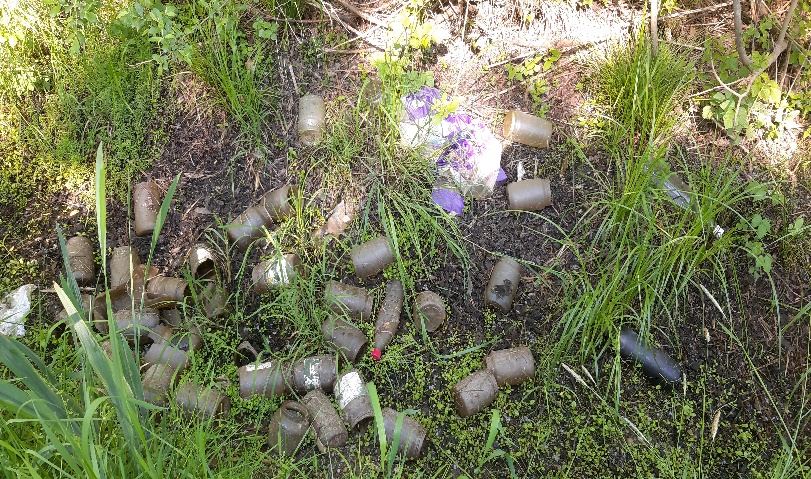 ZATO 11. MAJA VRNITE NARAVI, KAR ONA DAJE NAM – LEPOTO.
OHRANIMO NARAVO – VSAK PAPIRČEK ŠTEJE!
FOTOGRAFIJE PREJ - POTEM
Kaj vse lahko fotografirate?
Razmetano sobo in nato čisto.
Spomladansko dekoracijo.
Smeti, ki jih najdete v okolici.
Urejen vrtiček …
Veseli bomo vaših fotografij, ki jih pošljete na:
pos.izziv@gmail.com